আজকের ক্লাসে সবাইকে স্বাগত।
শিক্ষক পরিচিতি
সৈয়দ মোঃ আব্দুল হাছিব 
সহকারী শিক্ষক
টি সাহেব বাড়ী সরকারি প্রাথমিক  বিদ্যালয়
নাংগলকোট,কুমিল্লা।
Email:armanhasib5@gmail.com
পাঠ পরিচিতি
শ্রেনিঃ প্রাক-প্রাথমিক 
বিষয়ঃ সংখ্যার ধারণা (বাস্তব উপকরণ গ্ণনা)
আজ আমরা পড়ব
সংখ্যা ( ১-৫)
বাস্তব উপকরণ প্রদর্শন
শ্রেণিকক্ষে প্রয়োজনীয় উপকরণ ব্যবহার করে শিক্ষার্থীদের গণনায় অংশগ্রহন করাবো।
উপকরণ হতে পারে সহজলভ্য যেমন বই,তেঁতুলের বিচি,মার্বেল ইত্যাদি।
শিখনফল
এই পাঠ শেষে শিক্ষার্থীরা-------
১থেকে ২০ পর্যন্ত বাস্তব উপকরণ গণনা করতে পারবে।
১ থেকে ২০ পর্যন্ত ছবি দেখে গণনা করতে পারবে।
এসো আমরা ছবি দেখি
ছবিতে কি দেখতে পাচ্ছো? কয়টি পতাকা?
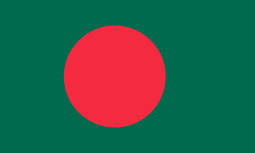 ১টি
পতাকা
এসো আমরা ছবি দেখি
ছবিতে কী দেখতে পাচ্ছো?
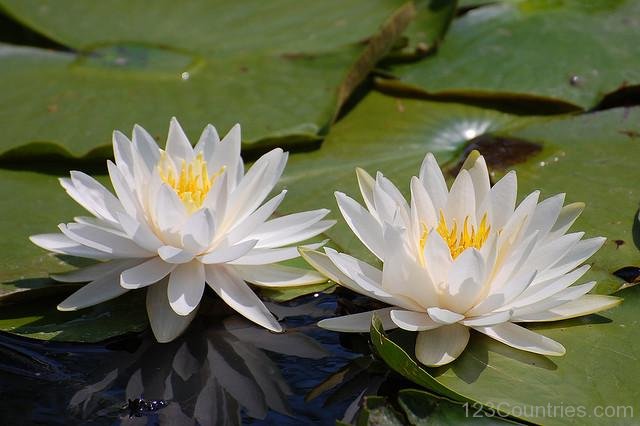 কয়টি শাপলা?
২টি
শাপলা
এসো আমরা ছবি দেখি
ছবিতে কী দেখতে পাচ্ছো?
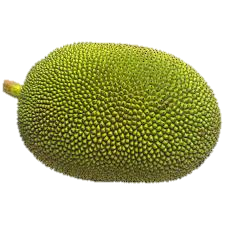 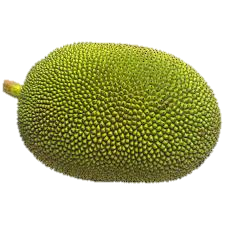 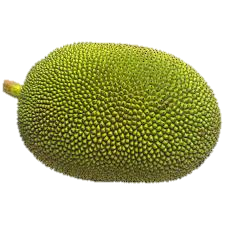 কয়টি কাঠাল?
৩টি
কাঁঠাল
এসো আমরা ছবি দেখি
ছবিতে কী দেখতে পাচ্ছো?
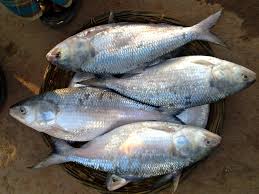 কয়টি ইলিশ মাছ?
৪টি
ইলিশ মাছ
এসো আমরা ছবি দেখি
ছবিতে কী দেখতে পাচ্ছো?
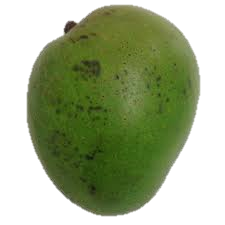 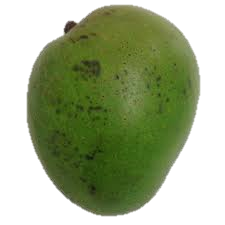 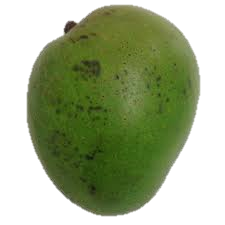 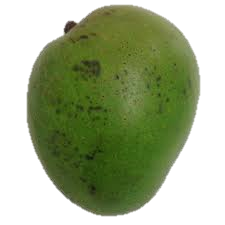 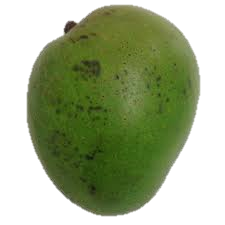 ৫টি
কয়টি আম?
আম
জোড়ায় কাজ
সম সংখ্যক ছবি মিল করো
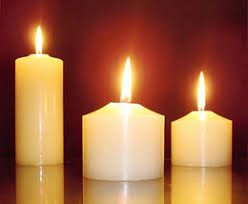 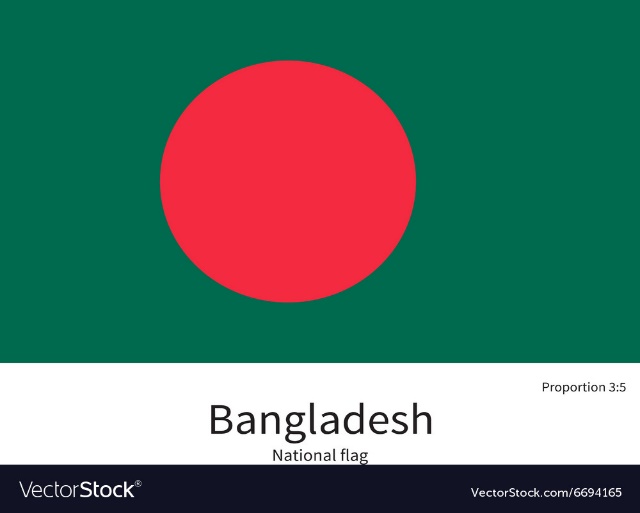 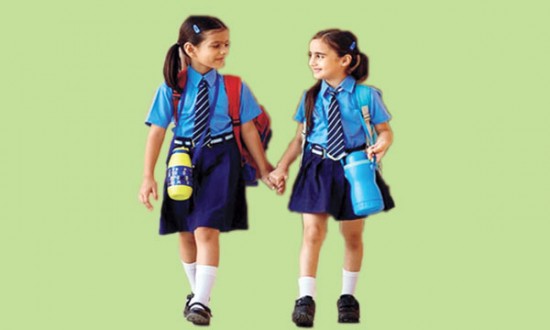 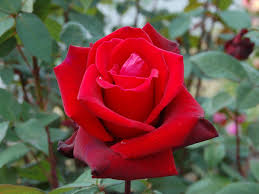 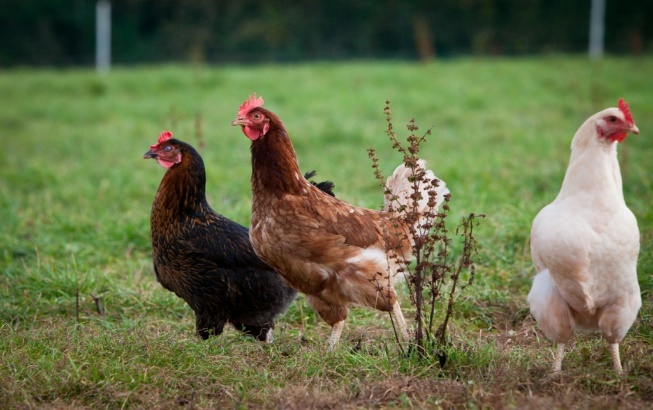 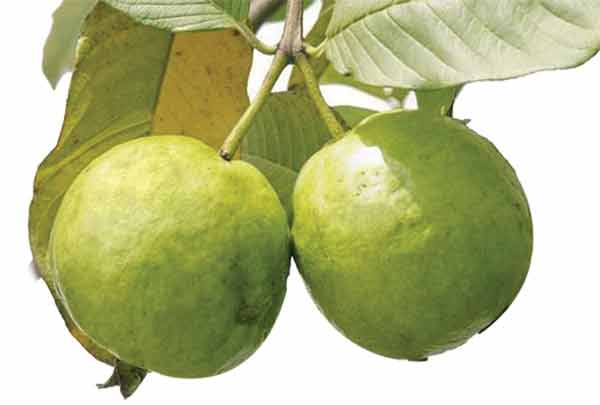 মূল্যায়ন
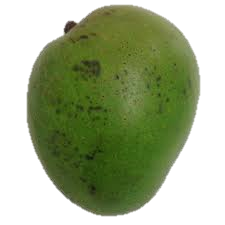 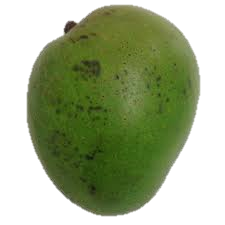 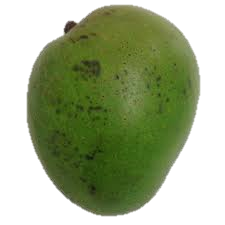 কয়টি আম?
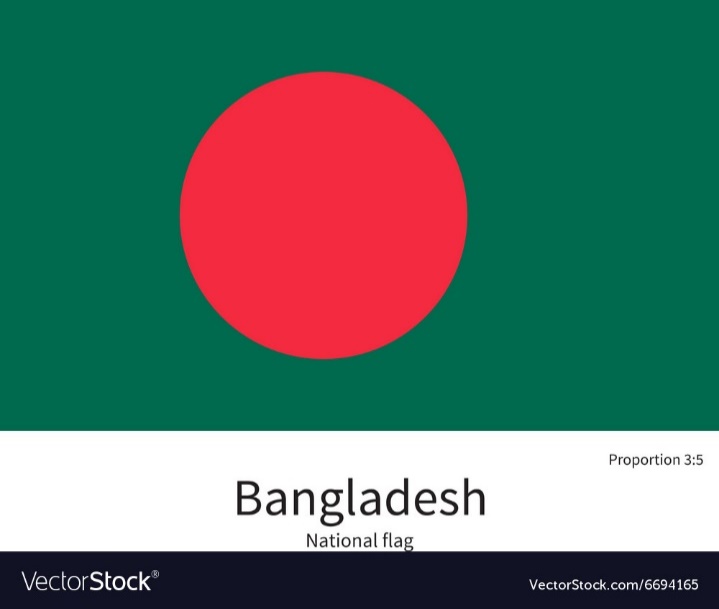 কয়টি পতাকা ?
মূল্যায়ন
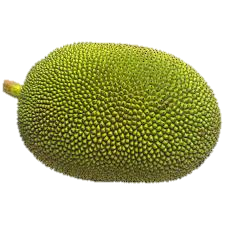 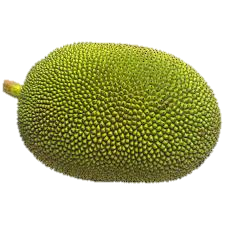 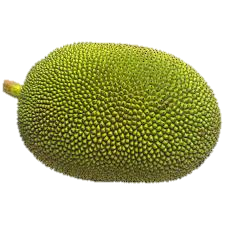 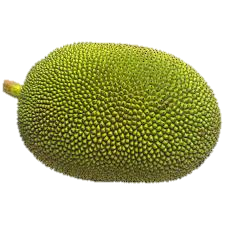 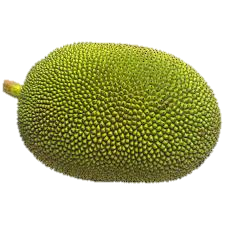 কয়টি কাঁঠাল?
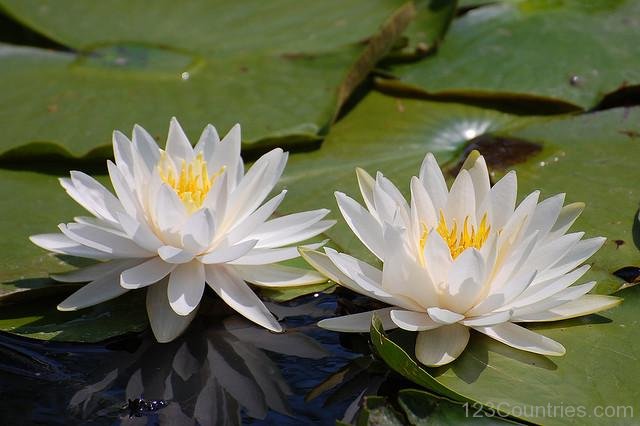 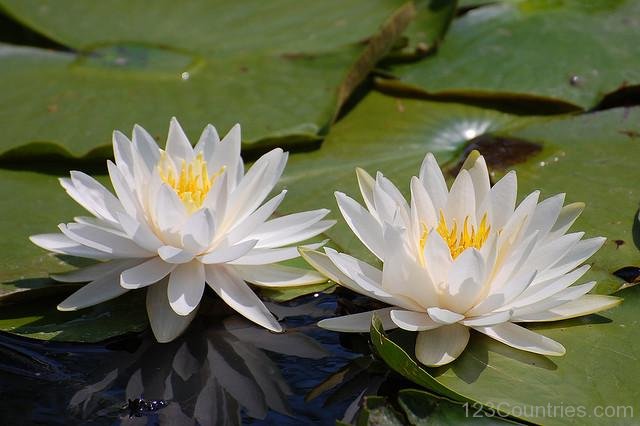 কয়টি শাপলা  ?
ধন্যবাদ সবাইকে
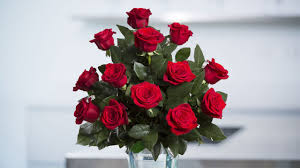